Analyzing Interaction Patterns
to Verify a Simulation/Game Model
Rod Myers

Ph.D. candidate
Instructional Systems Technology
Indiana University-Bloomington

Dissertation Chair:
Dr. Ted Frick
Professor and Department Chair
Instructional Systems Technology
Indiana University-Bloomington
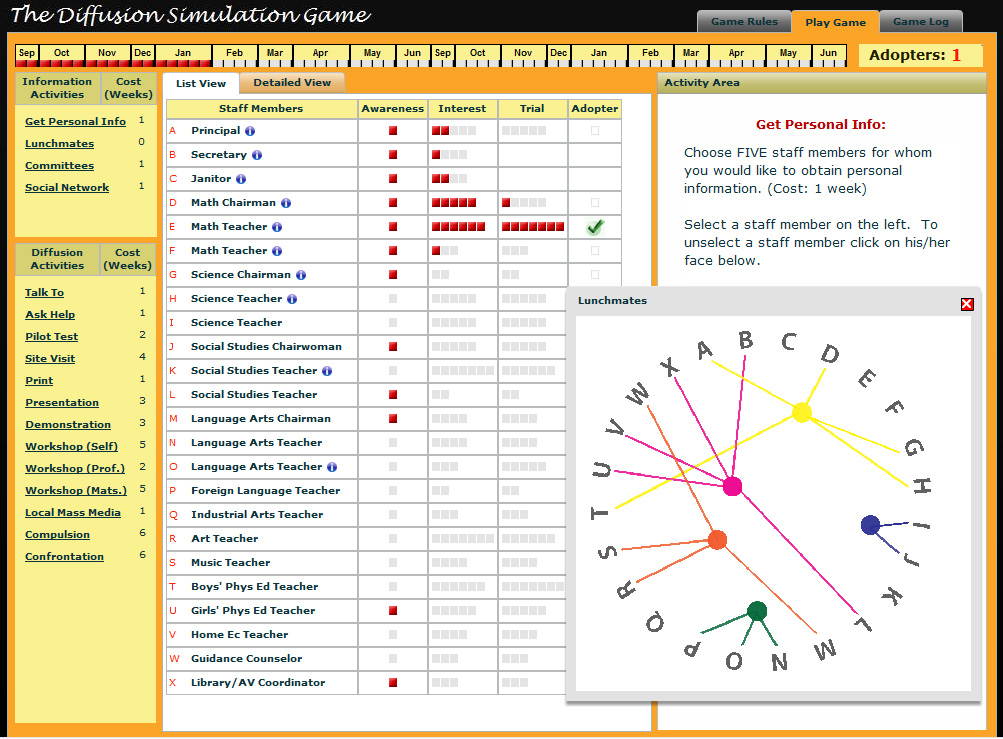 1
Analyzing Interaction Patterns to Verify a Simulation/Game Model
Problem
When games and simulations represent real-world systems and processes, designers must consider the degree of fidelity appropriate for various elements, including the external representation, the underlying model, and the interaction of the components (Alessi & Trollip, 2001; Reigeluth & Schwartz, 1989). 

Practical question
How do we know we built it right?
2
Analyzing Interaction Patterns to Verify a Simulation/Game Model
SimCity
Conceptual Model
“capitalistic, land-value ecology”
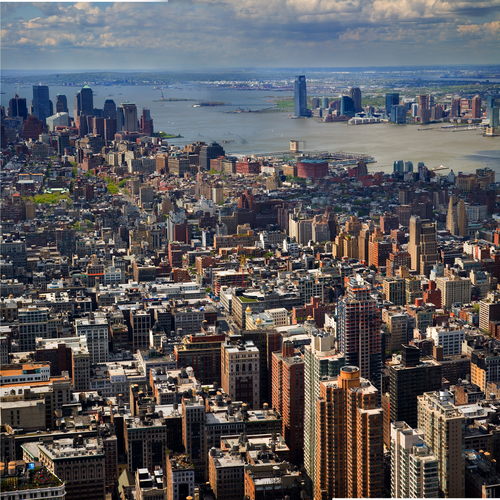 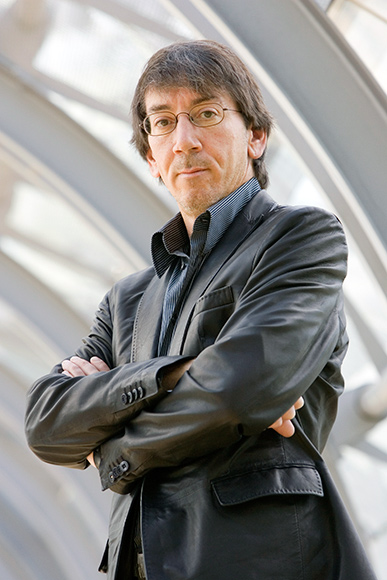 if(crimerate==bad)
{mayorapproval--}
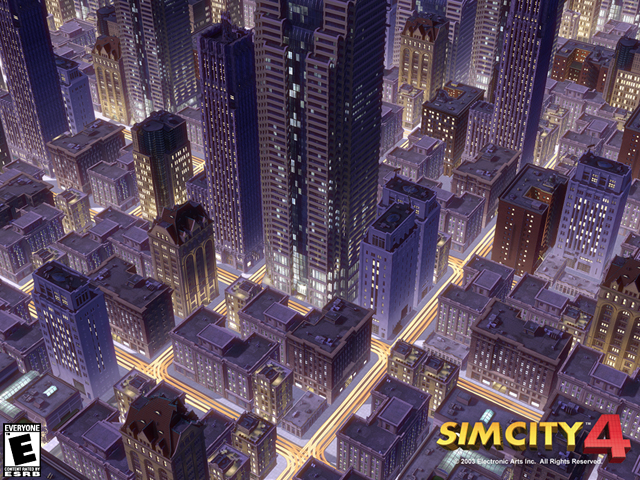 Real-World
Phenomenon
Computational Model
3
Analyzing Interaction Patterns to Verify a Simulation/Game Model
SimCity
Conceptual Model
Validation
Did we build the right model?
“capitalistic, land-value ecology”
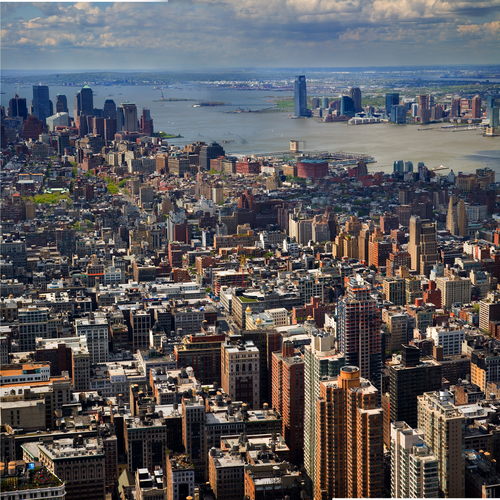 Verification
Did we build the model right?
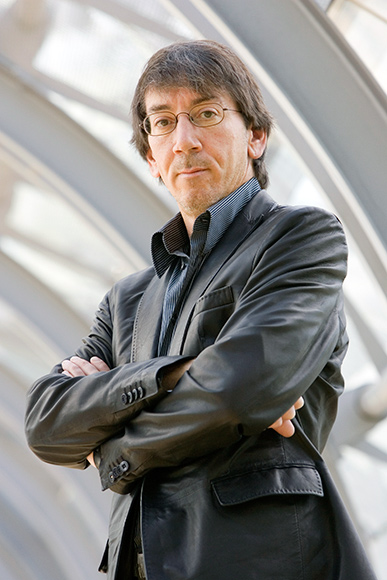 if(crimerate==bad)
{mayorapproval--}
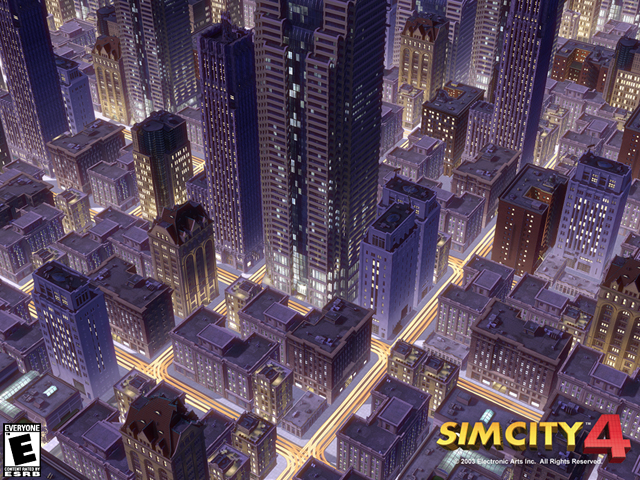 Real-World
Phenomenon
Computational Model
4
Analyzing Interaction Patterns to Verify a Simulation/Game Model
Purpose
Formalize a method of verifying the accuracy of a simulation/game’s computational model

Research Questions
Is the proposed method effective in verifying the accuracy of computational models created for simulations and games? 
What does the proposed method contribute that is not available through related methods? 
What improvements can be made to the proposed method?
5
Analyzing Interaction Patterns to Verify a Simulation/Game Model
Research Design
A single-case study (Yin, 2009) within the paradigm of educational design research (van den Akker et al., 2006)

Description of the Case
The Diffusion Simulation Game (DSG)
Original board game (1975-76)  online (2002)
Role/Context: Change agent at a junior high school
Objective: Persuade as many of the 22 staff members as possible to adopt peer tutoring.
Learning Objective: Understand and apply the theory of the diffusion of innovations, primarily Rogers (1962, 2003).
6
Analyzing Interaction Patterns to Verify a Simulation/Game Model
Case: The Diffusion Simulation Game (DSG)
Rogers’ Diffusion of Innovations Model
Innovation Decision Process
Knowledge  Persuasion  Decision  Implementation  Confirmation
DSG: Awareness  Interest  Trial  Adoption

Adopter Types
	Innovator | Early Adopter | Early Majority | Late Majority | Laggard
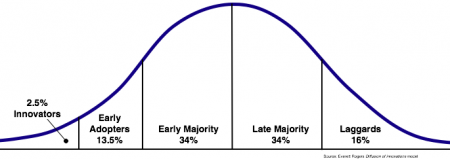 7
Analyzing Interaction Patterns to Verify a Simulation/Game Model
Diffusion Simulation Game
Conceptual Model
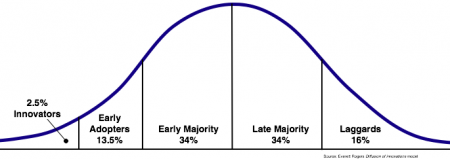 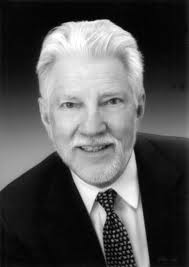 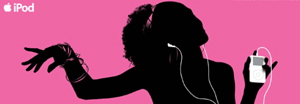 if(awareness>1)
{interest++}
Real-World
Phenomenon
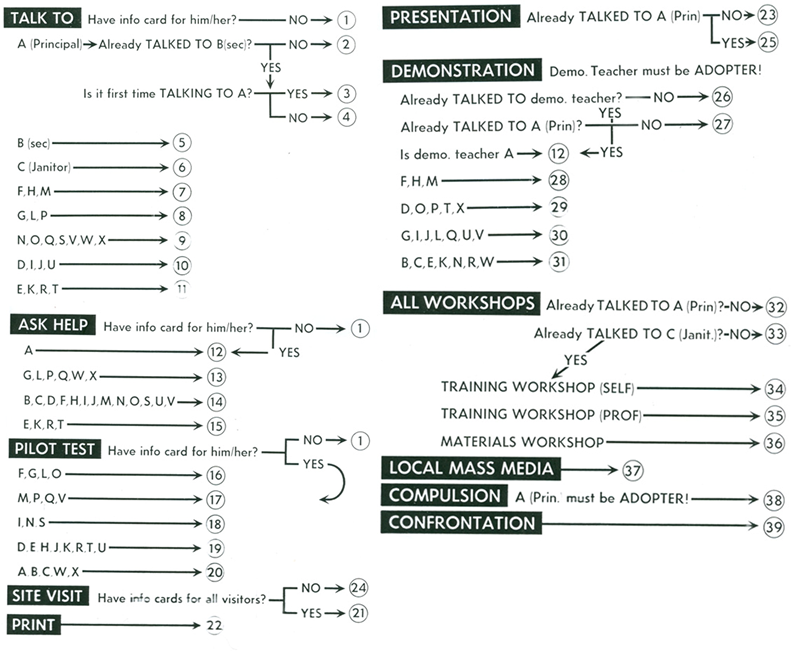 Computational Model
8
Analyzing Interaction Patterns to Verify a Simulation/Game Model
DSG Board Game
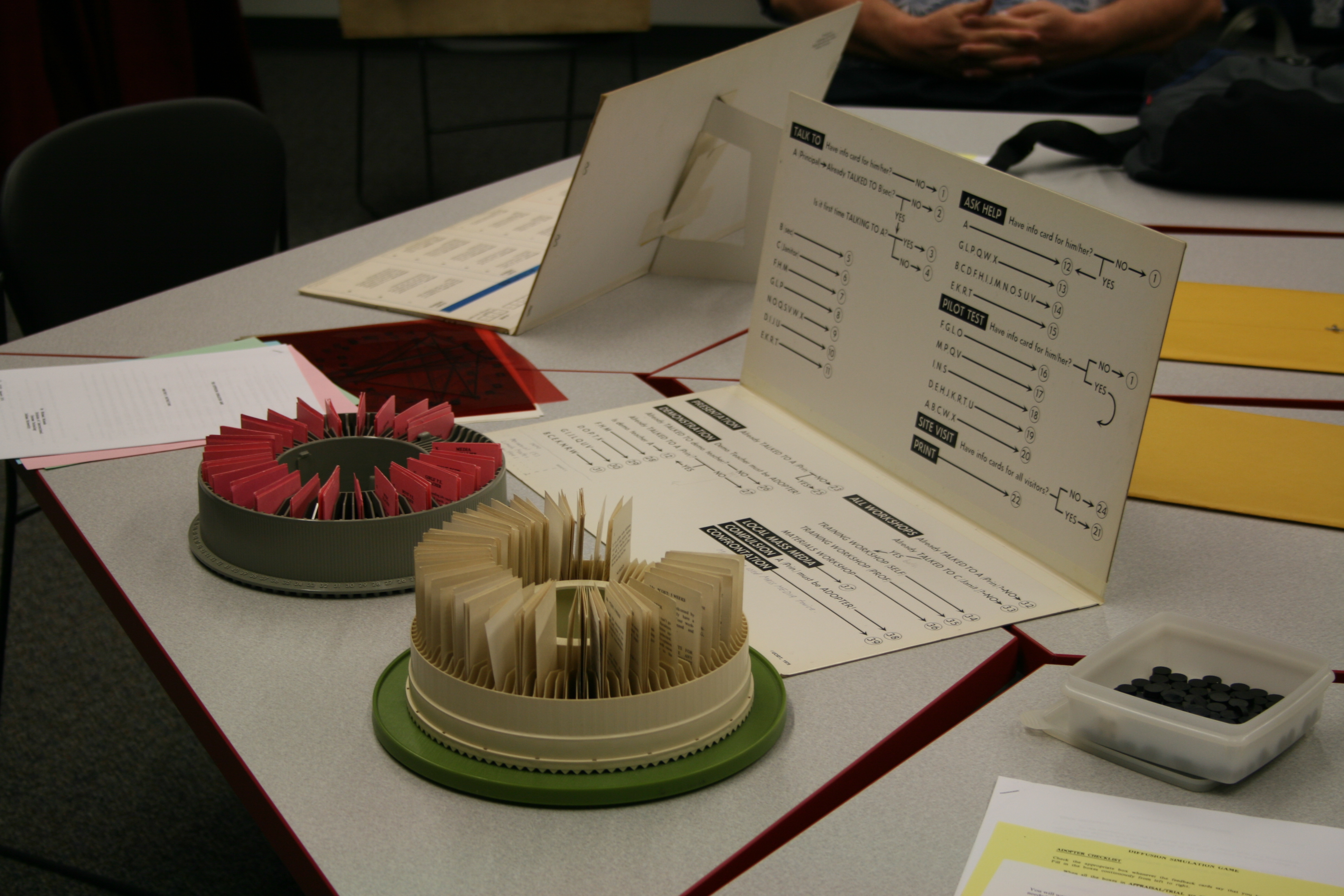 9
Analyzing Interaction Patterns to Verify a Simulation/Game Model
Main components of the game
Number of Adopters
2 Year
Calendar
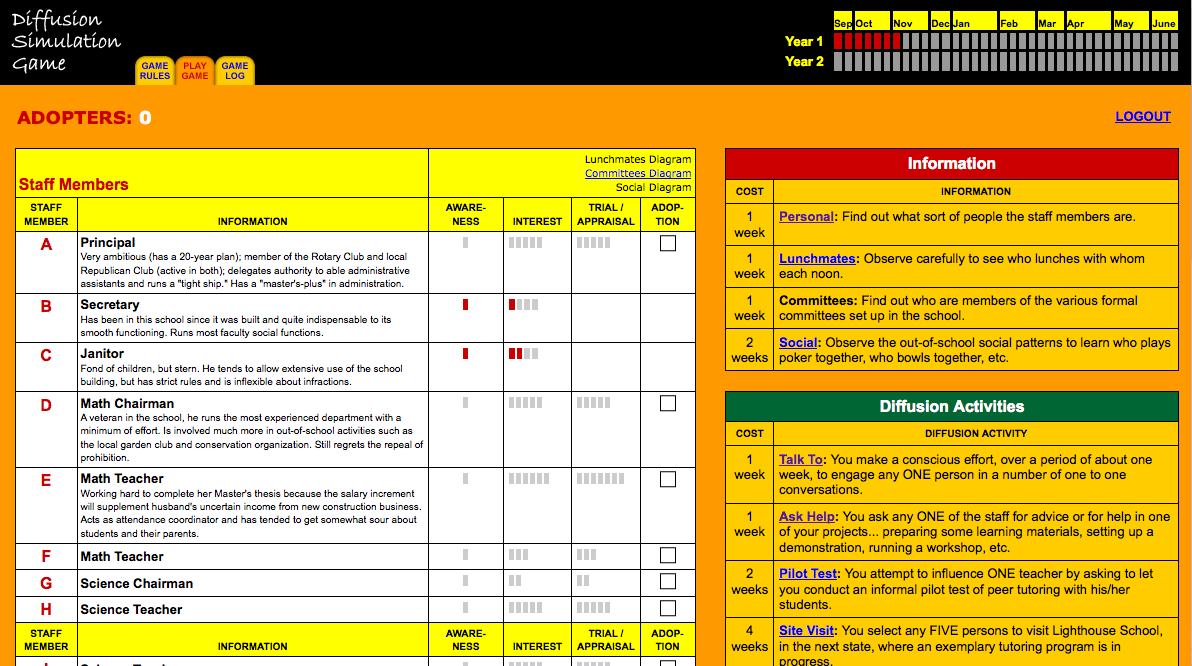 Adoption Phase
Activities
Staff Members & Personal Info
10
Analyzing Interaction Patterns to Verify a Simulation/Game Model
Activities
Information Activities
Diffusion Activities
Get Personal Information
View diagrams of interpersonal relationships
Lunchmates
Committee members
Social networks
Talk To
Ask Help
Pilot Test
Site Visit
Print
Presentation
Demonstration
Workshops (3 types)
Local Mass Media
Compulsion
Confrontation
11
Analyzing Interaction Patterns to Verify a Simulation/Game Model
Computational Model
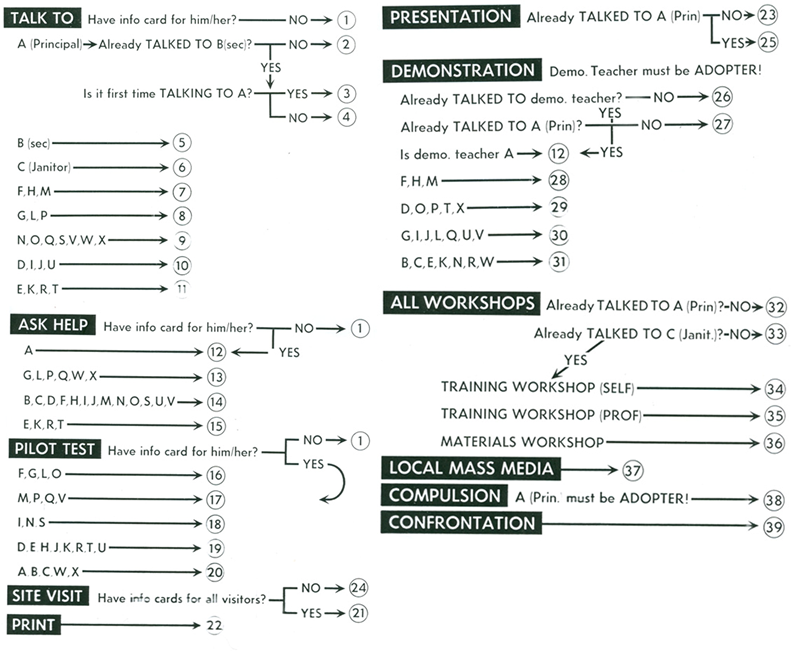 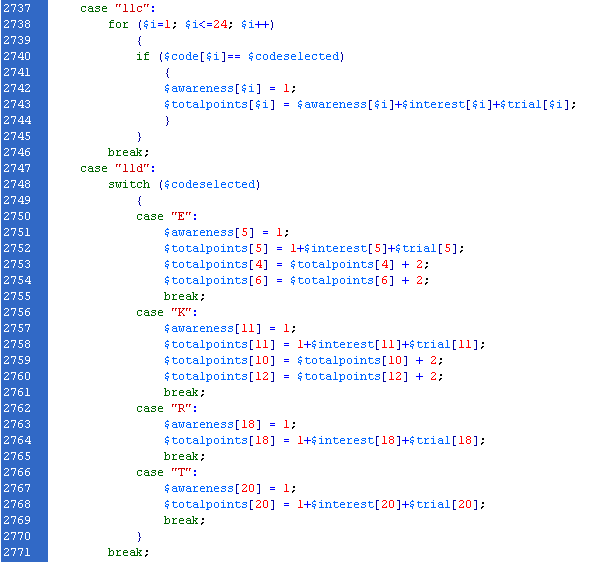 12
Analyzing Interaction Patterns to Verify a Simulation/Game Model
MAPSAT: Map and Analyze Patterns & Structures Across Time
Analysis of Patterns in Configurations
Maps of system structures
Analysis of Patterns in Time
Maps of temporal relations of categories within classifications (system dynamics)
Temporal maps are queried for sequences of observed events, resulting in probability estimates for patterns
13
Analyzing Interaction Patterns to Verify a Simulation/Game Model
MAPSAT: Map and Analyze Patterns & Structures Across Time
Quantitative methods
General linear models approach assumes linear, additive models
Variables (components) are measured separately and statistics are used to relate measures (e.g., correlation, multiple and logistic regression, path analysis, hierarchical linear models, structural equations)
Qualitative methods
Rich details of individual cases, including patterns
Lack of generalizability
Mixed methods
Utilize strengths of both approaches
14
Analyzing Interaction Patterns to Verify a Simulation/Game Model
MAPSAT: Map and Analyze Patterns & Structures Across Time
With MAPSAT we index relations directly and specifically
‘Map relations’ is a better way to say this, since we do not measure in the usual sense
Relations are specifically indexed
No function is assumed for representing relations (e.g. a linear, additive model)
15
Analyzing Interaction Patterns to Verify a Simulation/Game Model
MAPSAT: Analysis of Patterns in Time (APT)
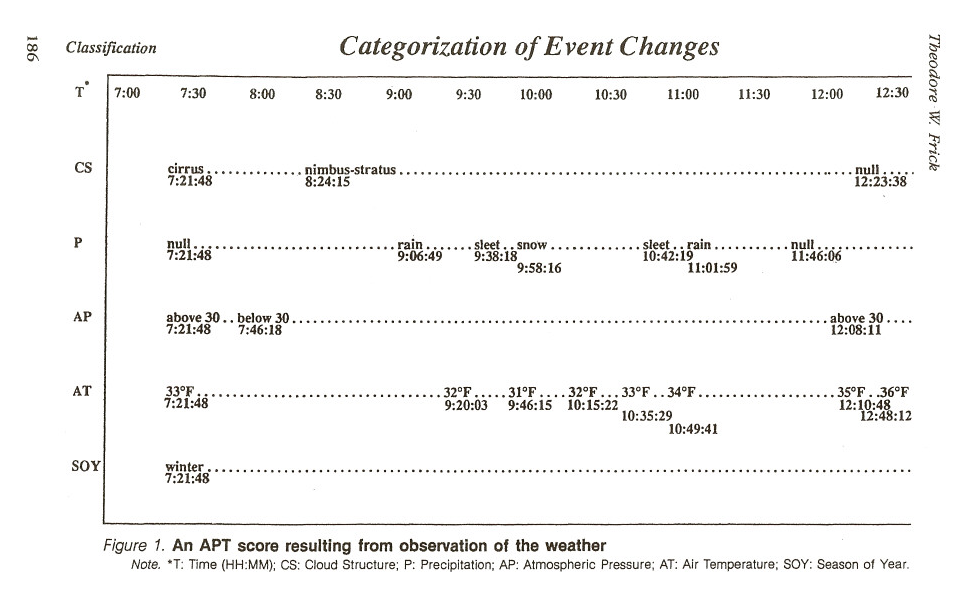 16
Analyzing Interaction Patterns to Verify a Simulation/Game Model
Pilot Study
Enfield, J., Myers, R. D., Lara, M., & Frick, T. W. (2011). Innovation diffusion: Assessment of strategies within the DIFFUSION SIMULATION GAME. Simulation & Gaming. Advance online publication. doi: 10.1177/1046878111408024
Limitations
Historical data captured for game state, not analysis
Lacking critical data regarding…
staff member’s adoption phase at a given time
points awarded per staff member for a turn
17
Analyzing Interaction Patterns to Verify a Simulation/Game Model
“Replaying” the Games
Modify original code:
Use data from original games as parameters to calculate results
Store data that were lacking in first study
Challenges
Minor improvements to code over time
Ambiguity of certain results
Duplicate feedback text for different results
Write function to try all possible combinations
18
Analyzing Interaction Patterns to Verify a Simulation/Game Model
APT for Model Verification
Formulate the conceptual model as patterns of temporal events
Map those events to actions that may be taken in the simulation
Identify the data associated with those actions required for analysis (classifications and categories)
Collect the data
Query the data for patterns of interest
Calculate the probability of these patterns resulting in successful gameplay
19
Analyzing Interaction Patterns to Verify a Simulation/Game Model
Predicted Successful Strategies
Strategy 1:Target earlier adopters and opinion leaders early in the game to work toward critical mass
First 15 turns
Innovators, Early Adopters, Opinion LeadersF G H L M P X
20
Analyzing Interaction Patterns to Verify a Simulation/Game Model
Predicted Successful Strategies
Strategy 2:Use Personal Information and Talk To
Establish empathy and rapport
Understand client’s needs, values, beliefs
21
Analyzing Interaction Patterns to Verify a Simulation/Game Model
Predicted Successful Strategies
Strategy 3:Use Local Mass Media and Print to gain points in Awareness and Interest among earlier adopters
They pay more attention to external sources of innovation
Included Print because earlier adopters are more homophilous to the change agent
Innovators, Early AdoptersF G L M P X
22
Analyzing Interaction Patterns to Verify a Simulation/Game Model
Predicted Successful Strategies
Strategy 4:Use Presentation to gain points in Awareness and Interest 
More likely to influence earlier adopters due to homophily with change agent
23
Analyzing Interaction Patterns to Verify a Simulation/Game Model
Predicted Successful Strategies
Strategy 5:Use Demonstration, especially by an opinion leader, to gain points in Interest for other potential adopters
Provide how-to knowledge and reduce uncertainty
Respected peer is best source
Opinion LeadersF H M
24
Analyzing Interaction Patterns to Verify a Simulation/Game Model
Predicted Successful Strategies
Strategy 6:Use Site Visit to gain points in Interest and move into Trial
See innovation in use on a larger scale than Demonstration
Generate discussion with peers
25
Analyzing Interaction Patterns to Verify a Simulation/Game Model
Predicted Successful Strategies
Strategy 7:Use Pilot Test to gain additional points for those with some Interest or in Trial
Trial on a limited basis to further reduce uncertainty
Trial by peers can serve as vicarious trial for later adopters, so opinion leaders and highly connected individuals are most effective
Opinion Leaders, Highly ConnectedF G H J L M V W
26
Analyzing Interaction Patterns to Verify a Simulation/Game Model
Predicted Successful Strategies
Strategy 8:Target highly connected individuals to gain points in Interest among later adopters in their social networks
Interpersonal channels are more effective in later stages of innovation-decision process
Highly ConnectedF G H J L V W
27
Analyzing Interaction Patterns to Verify a Simulation/Game Model
Predicted Successful Strategies
Strategy 9:Use Training Workshop (Self) and Materials Workshop to gain points in Trial
How-to knowledge is essential when someone becomes willing to try an innovation
Help to reduce uncertainty and increase confidence
28
Analyzing Interaction Patterns to Verify a Simulation/Game Model
Examples of Predicted Successful Strategies
Strategy 1:Target earlier adopters and opinion leaders early in the game to work toward critical mass
First 15 turns
Innovators, Early Adopters, Opinion LeadersF G H L M P X
Strategy 9:Use Training Workshop (Self) and Materials Workshop to gain points in Trial
How-to knowledge is essential when someone becomes willing to try an innovation
Help to reduce uncertainty and increase confidence
29
Analyzing Interaction Patterns to Verify a Simulation/Game Model
Variables
Activities
Cost (in weeks)
Staff members
Adopter type
Adoption phase
Game metrics
Adoption points
Number of adopters
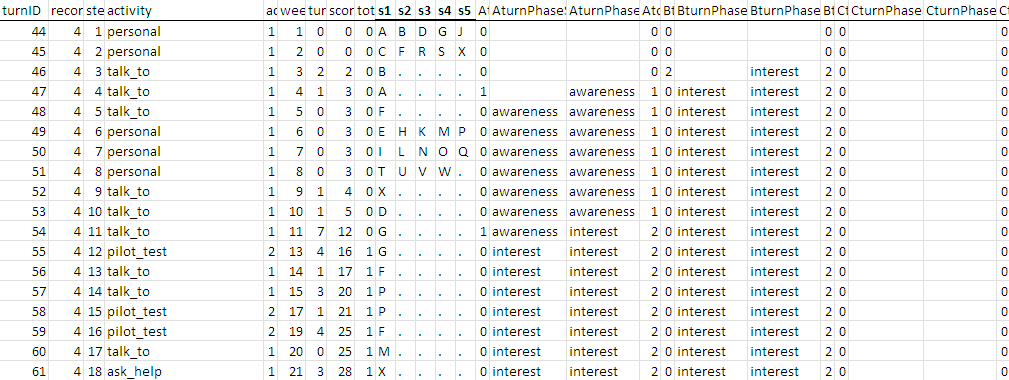 30
Analyzing Interaction Patterns to Verify a Simulation/Game Model
Calculating Strategy Scores
For every turn (n=107,294), calculate a score for each strategy; sum these for a Total Strategy score.
For every game (n=2,361), sum these scores.
Divide these sums by the number of turns taken in the game for a relative frequency score.
31
Analyzing Interaction Patterns to Verify a Simulation/Game Model
Preliminary Results
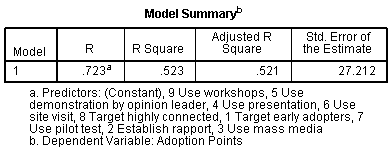 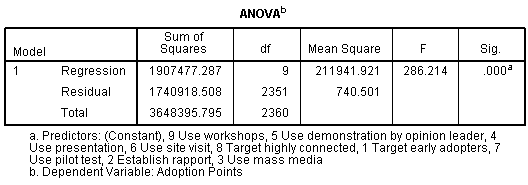 32
Analyzing Interaction Patterns to Verify a Simulation/Game Model
Preliminary Results
33
Analyzing Interaction Patterns to Verify a Simulation/Game Model
Next Steps
Have strategies evaluated by experts
Run simulated games using these strategies
Finish MAPSAT APT software to query patterns
AECT Jacksonville:  Nov. 9, 2011
Applications of MAPSAT in Educational Research
34
Questions?
Rod Myers – rodmyers@indiana.edu
Instructional Systems Technology
Indiana University-Bloomington
http://education.indiana.edu/~ist/

Play the Diffusion Simulation Game
http://www.indiana.edu/~istdemo

Learn more about MAPSAT
http://www.indiana.edu/~aptfrick
35